١٢
الفصل
(السعة والكتلة
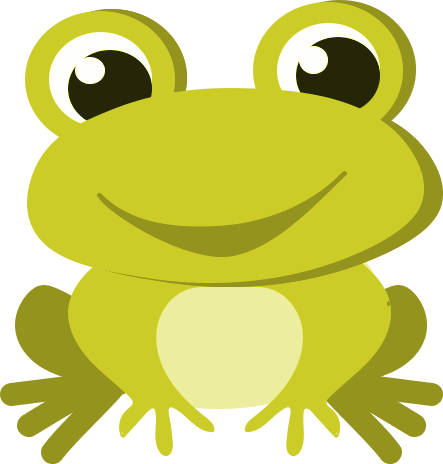 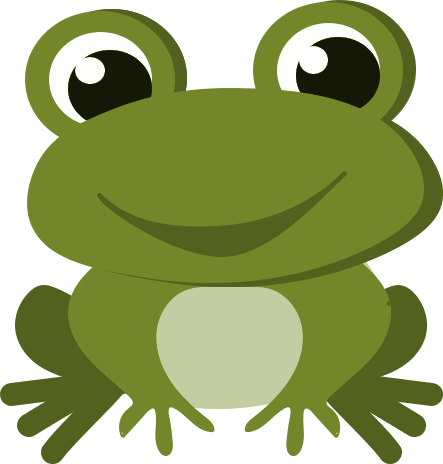 اختبار الفصل
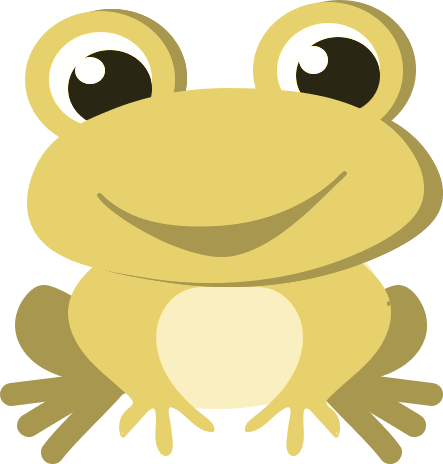 الثاني عشر
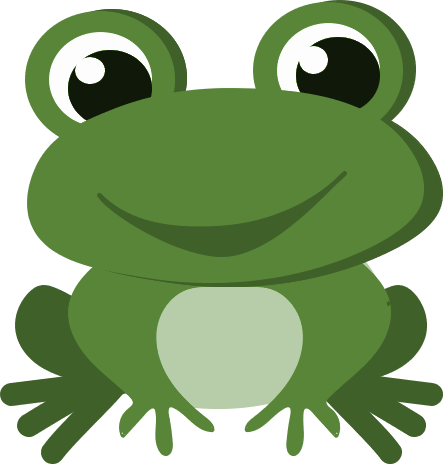 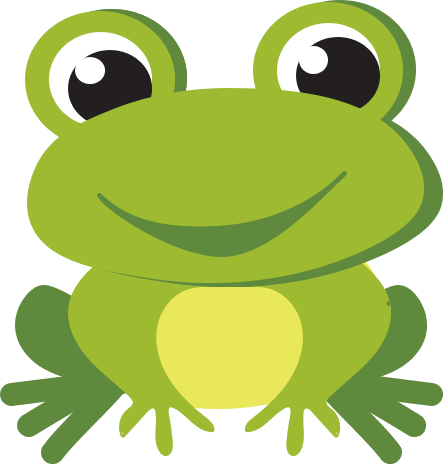 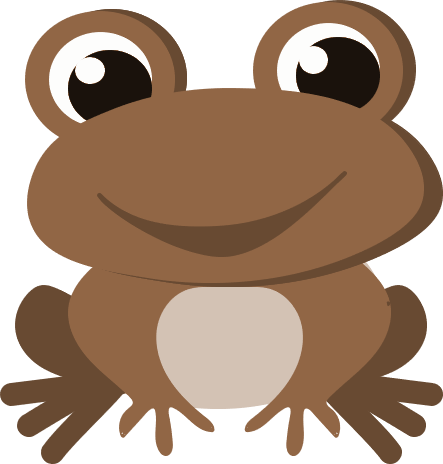 صالح الشراري
نشاط
أدوات
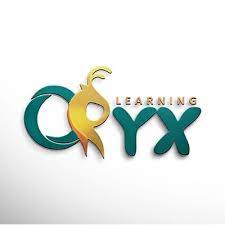 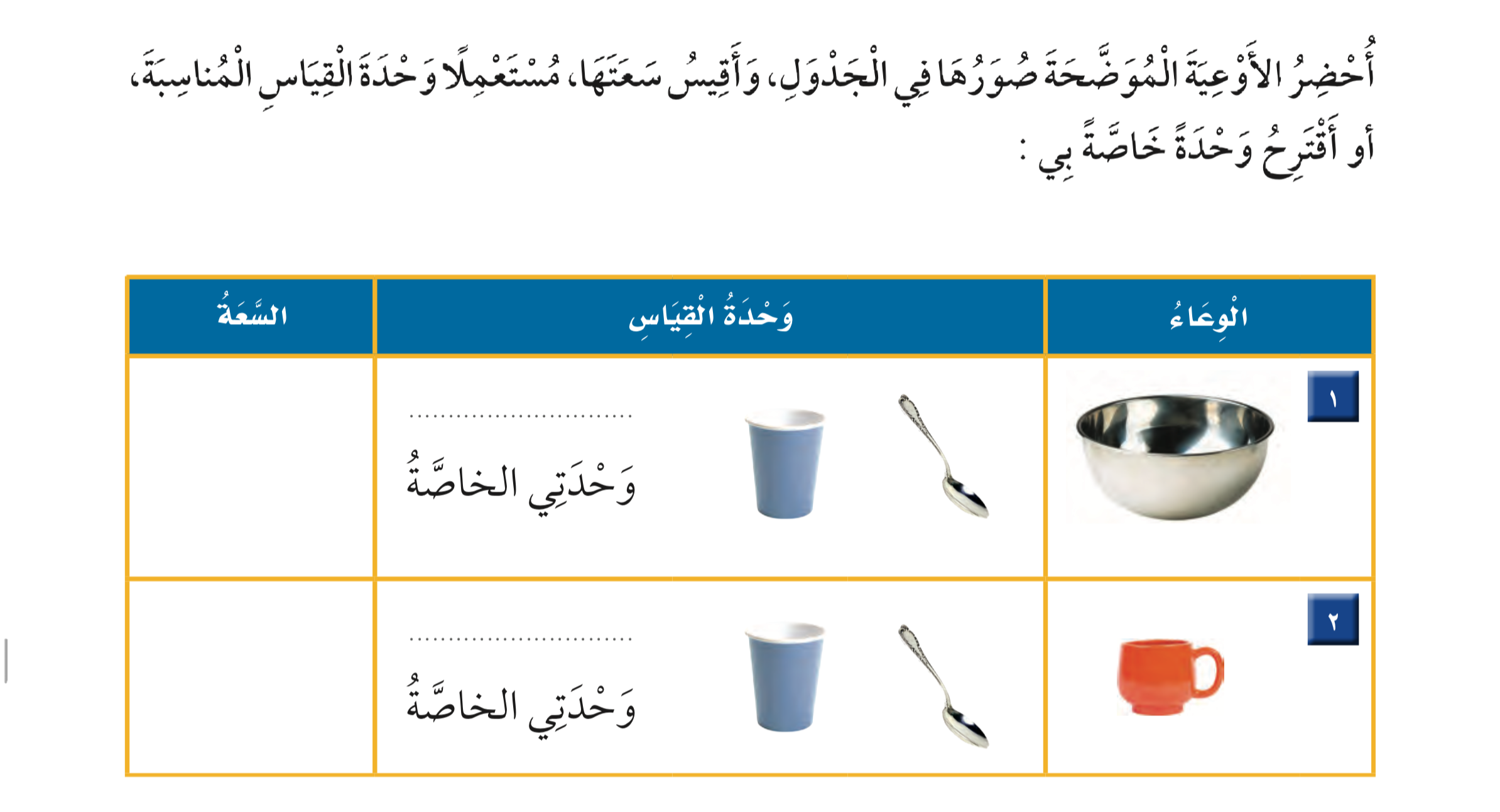 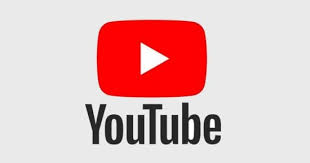 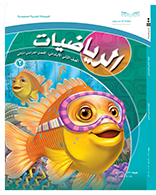 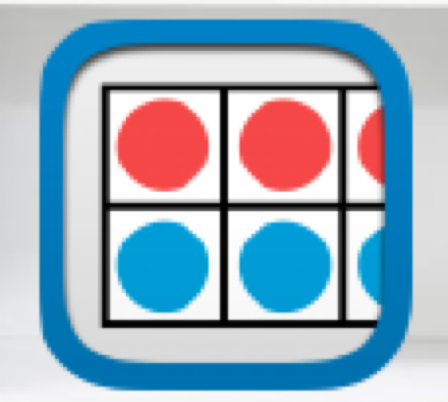 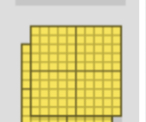 كوب
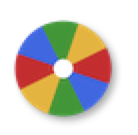 ٢٠كوباً
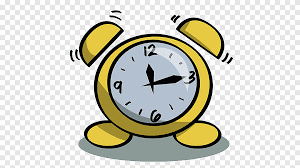 كوب
١كوباً
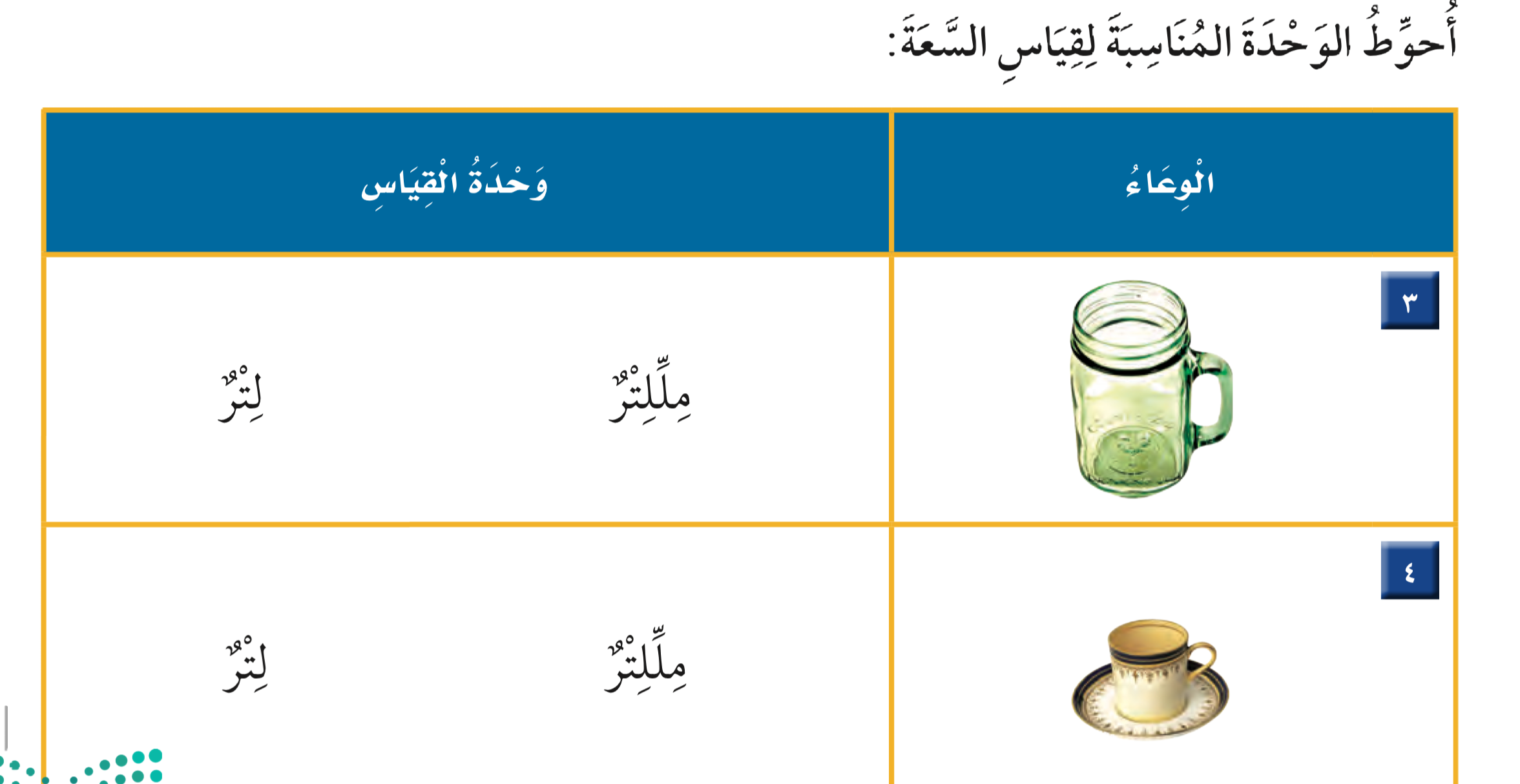 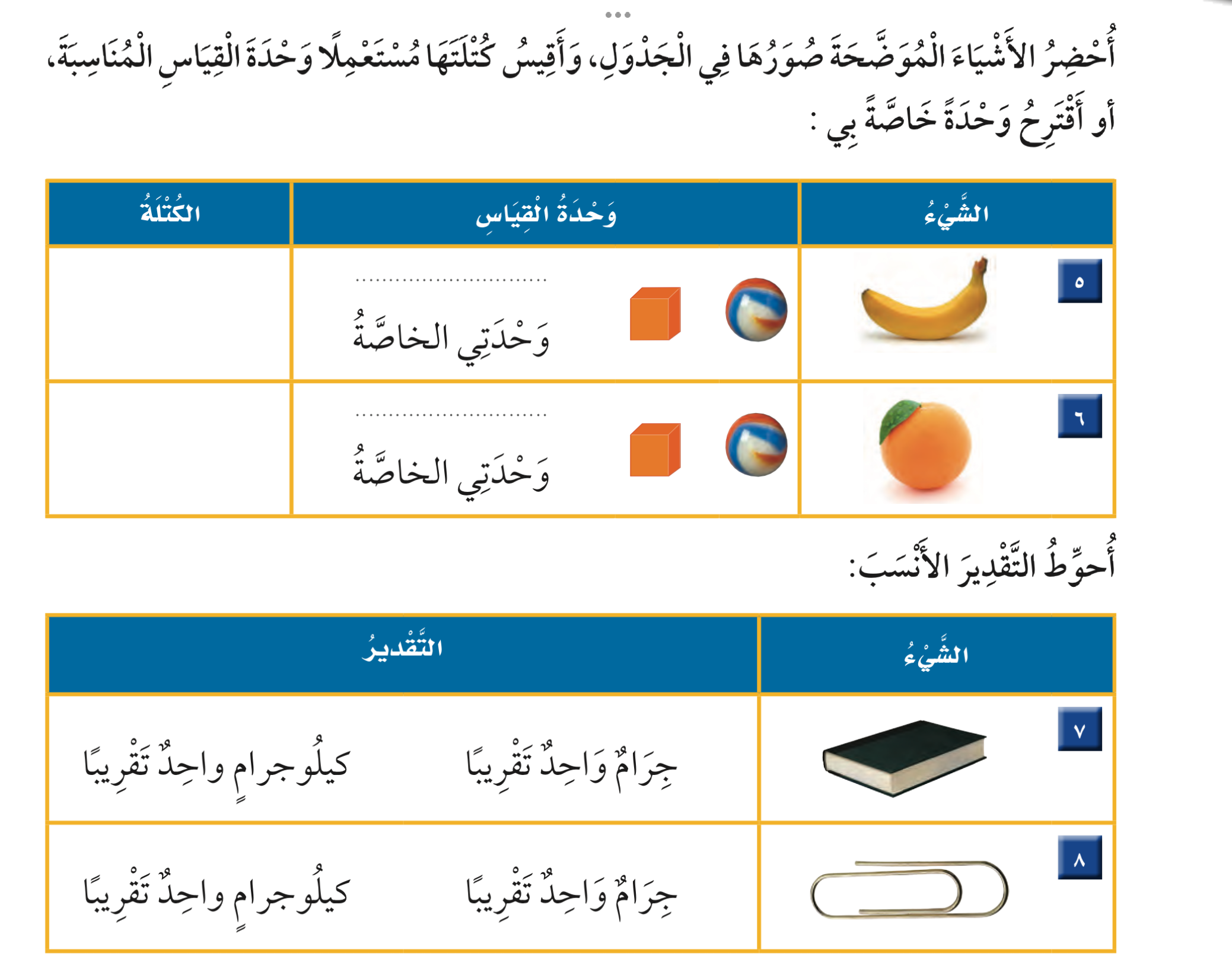 كرة زجاجية
٢٠ كرة زجاجية
كرة زجاجية
٣٠ كرة زجاجية
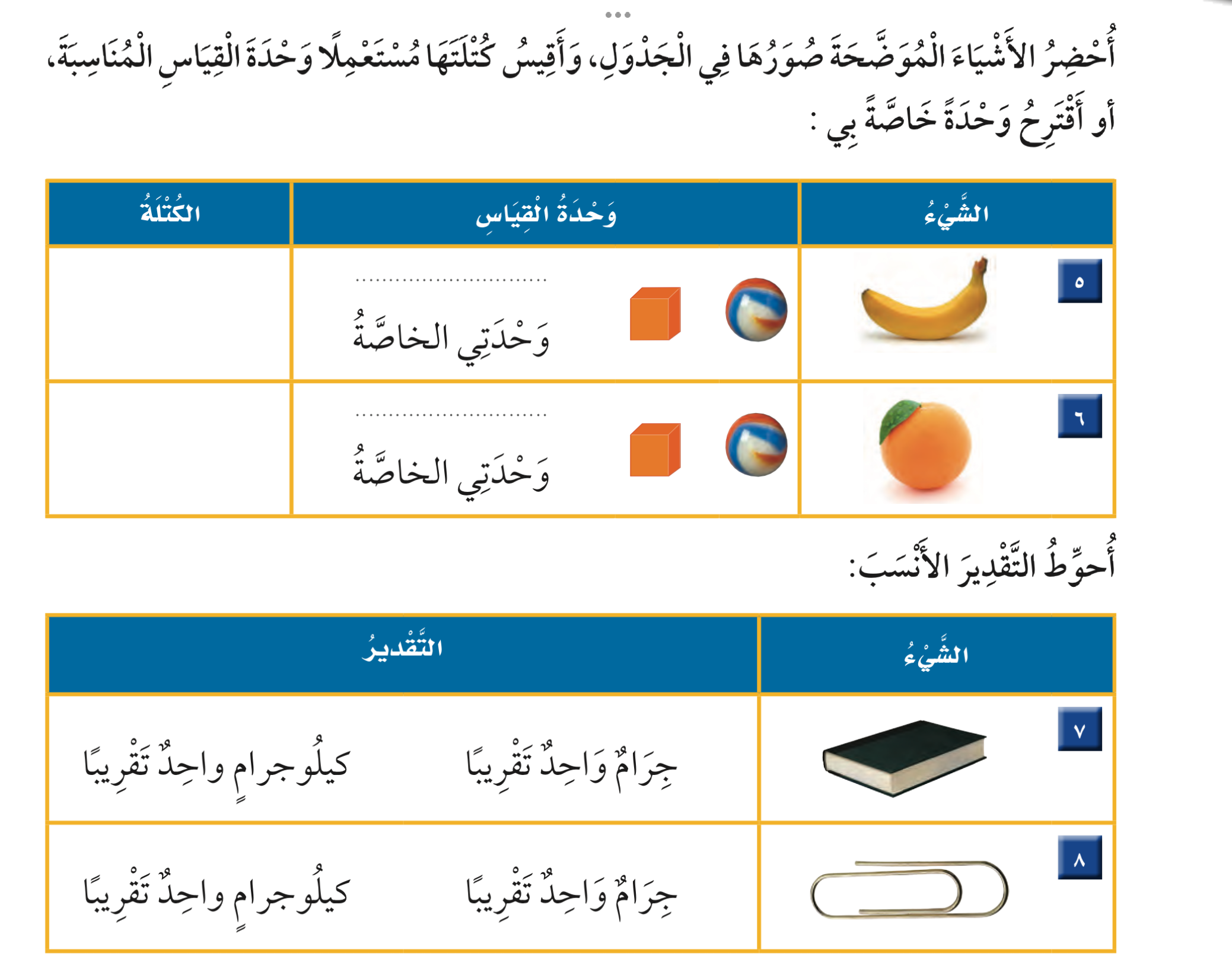 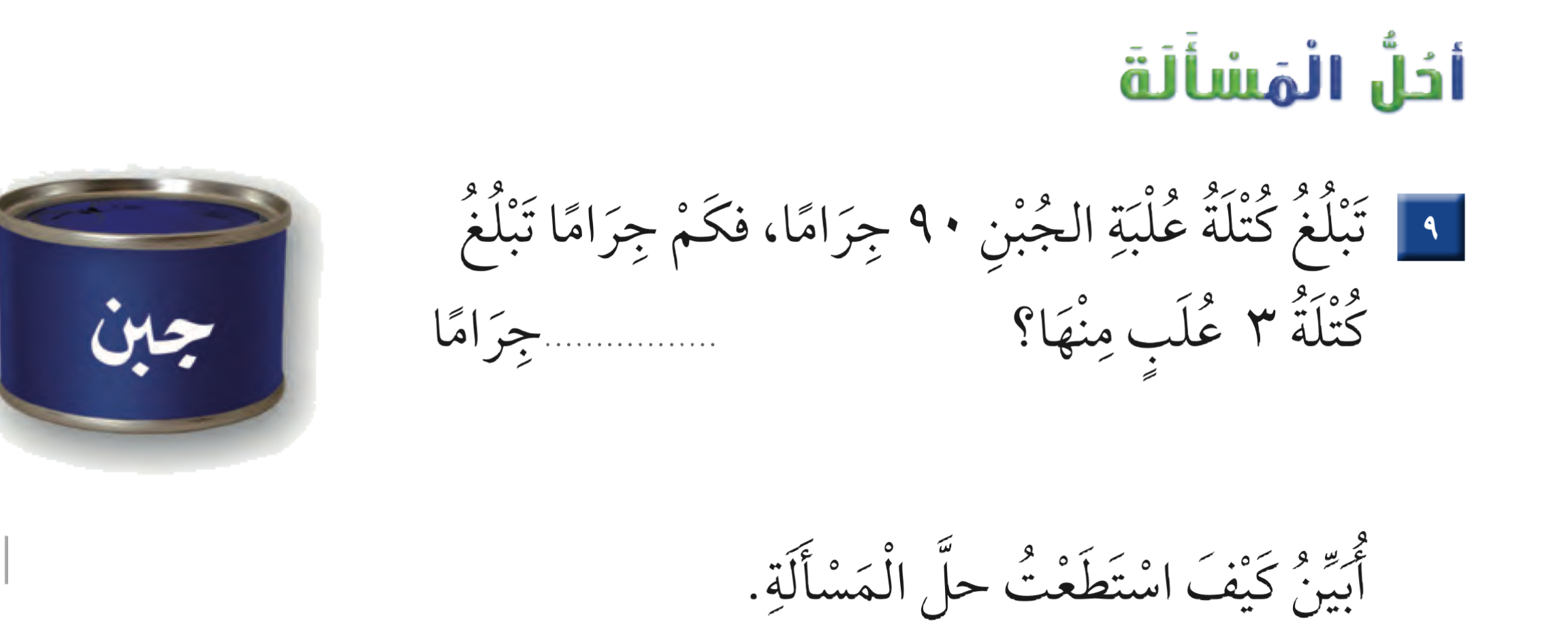 ٩٠+٩٠+٩٠=٢٧٠